Welcome to the Officers of Administration Council Annual Meeting2013
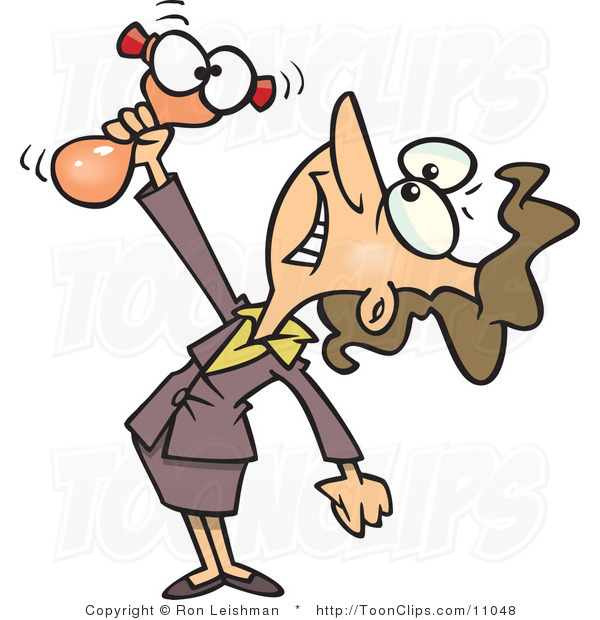 Officers of Administration
Annual Meeting
Agenda
 
 
Welcome and Introduction of OA Council					Miriam Bolton
 
Report on 2012-13 Council Accomplishments and Goals	Miriam Bolton
 
2013-14 OA Forums									Colleen McKillip
 
Remarks & QA with VP for Finance and Administration	Jamie Moffitt
 
Remarks & QA from Senate President					Margie Paris 
 
Q&A with OAC										OA Council
 
Adjourn for Networking
OAC Mission

Our mission is to build community among the UO’s diverse range of professionals and to support this community by facilitating communication, identifying and addressing pertinent issues, acting as a liaison with central administration, raising the professional profile of OAs, and creating opportunities for collegiality.
2012-13 Accomplishments
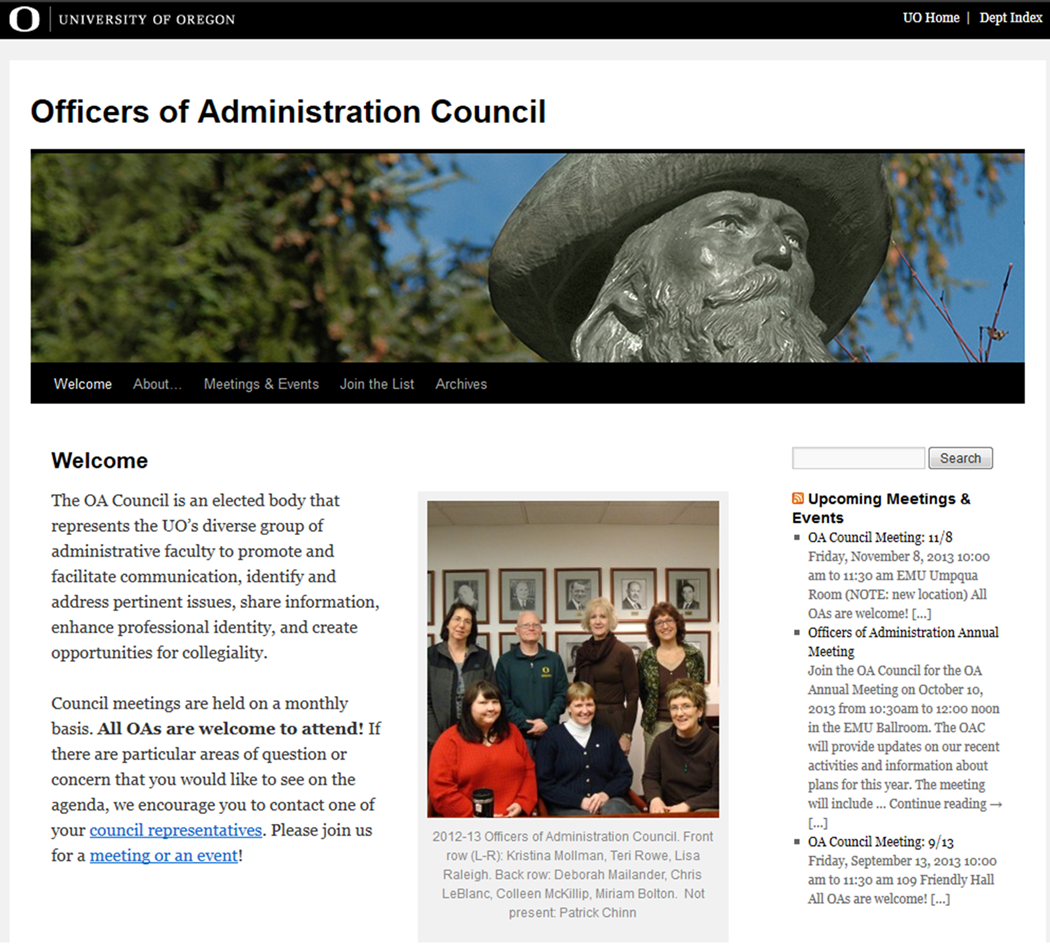 Website update
2012-13 Accomplishments
Meetings with senior university leadership
President Gottfredson
Vice President Jamie Moffitt
Vice President Yvette Alex-Assensoh
Chief Information Officer Melissa Woo

We also met with Greg Stripp, Ruth Keele, Kathy Warden and Linda King regarding improving the process around policy development and implementation.
2012-13 Accomplishments
Partnered with Human Resources and Organizational Development and Training for professional development opportunity

“Emotional Intelligence...How the Best Leaders Build, Maintain,
 and Even Restore Trust in Times of Change”

 Lead by Suzanne Rotondo
“Employees around the world have expectations for professional development.  Ultimate responsibility for career development rests with the employee.  It is up to him or her to take advantage of the opportunities offered.”
From a 2011 Hay Group survey of four million employees globally
2012-13 Accomplishments
OA Forums and Ice Cream Social (More on this later)
OAC Annual Retreat
Looking forward to 2013-14
Listening Tours
More opportunities for OA Engagement 
Continue building relationships with UO administration and senate
Begin relationship with governing board members
Increase communication and share information
“Whatever you do will be insignificant, but it is very important that you do it.” 

Mahatma Gandhi